Strategic Initiative Planning
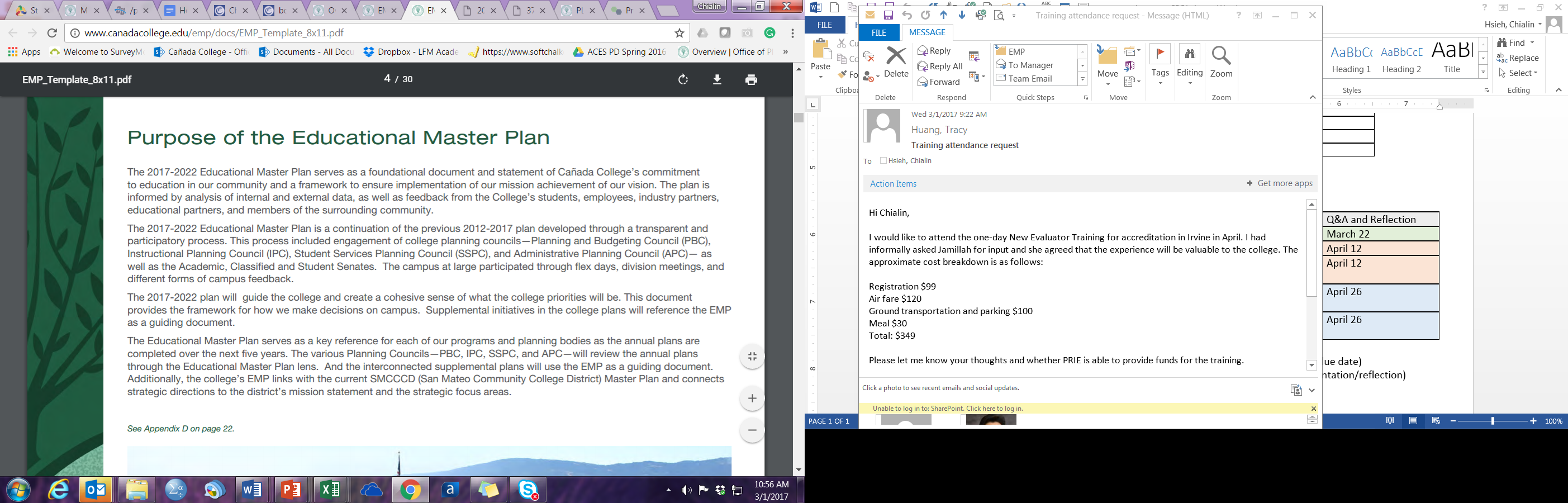 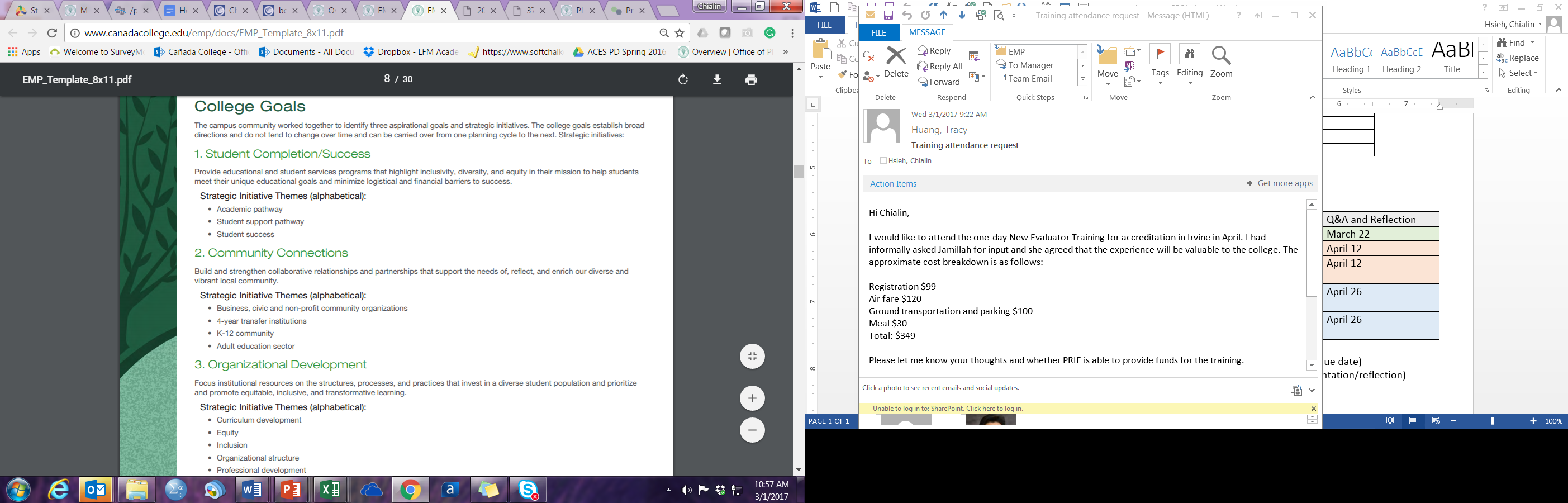 Question
How do we make the criteria based upon the goals?